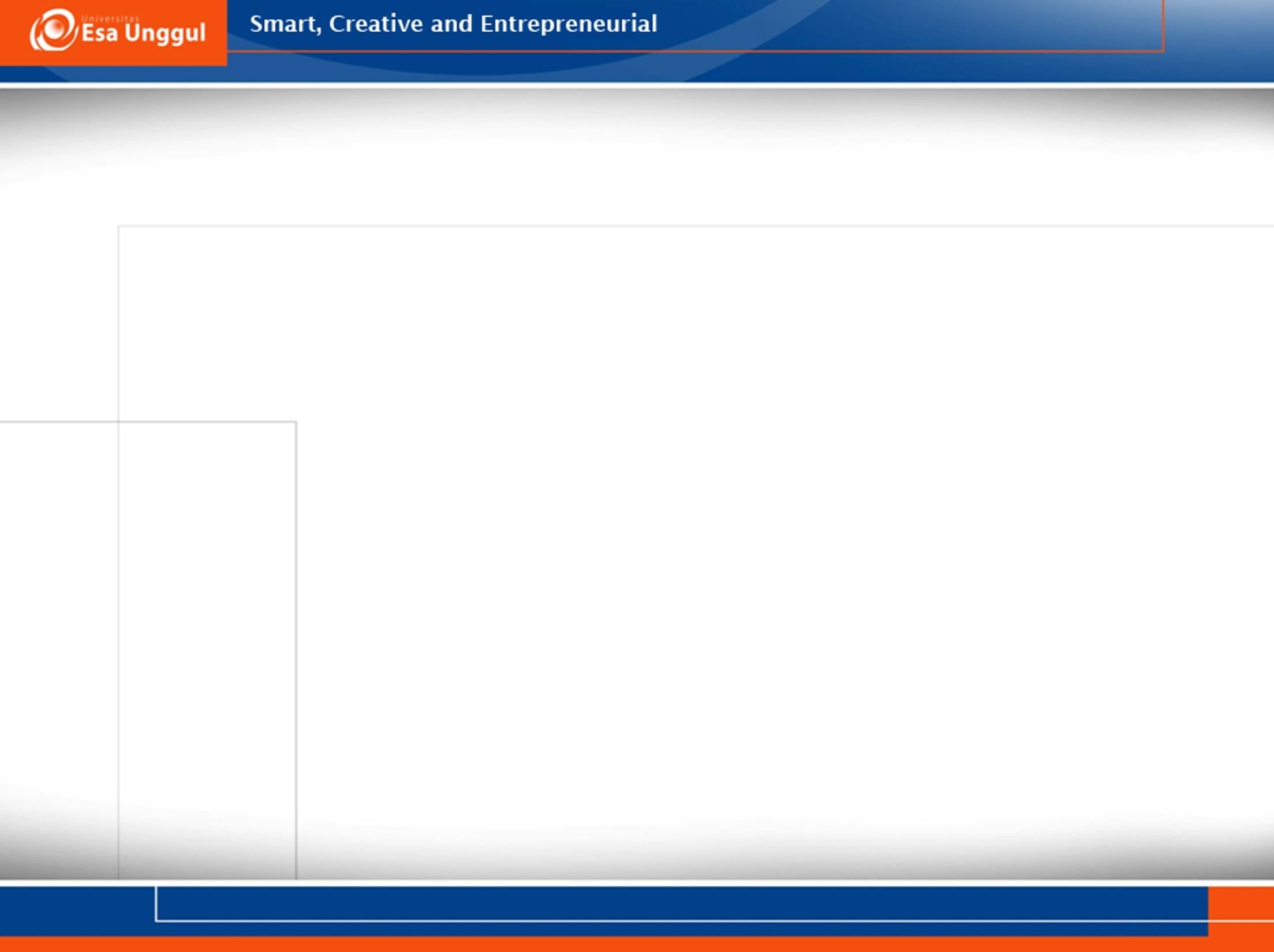 Observasi adalah alat bantu pemeriksaan psikologi.
Pentingnya reliabilitas dan validitas alat bantu untuk pemeriksaan psikologi telah diatur  di dalam kode etik psikologi (Himpsi, 2000) pada pasal 63 ayat 1b, yang menyatakan bahwa jika instrumen asesmen yang digunakan belum diuji validitas dan reliabilitasnya, maka harus dijelaskan kekuatan dan kelemahan dari instrumen tersebut serta interpretasinya.
9/20/2017
wien/psi-obs/2016
1
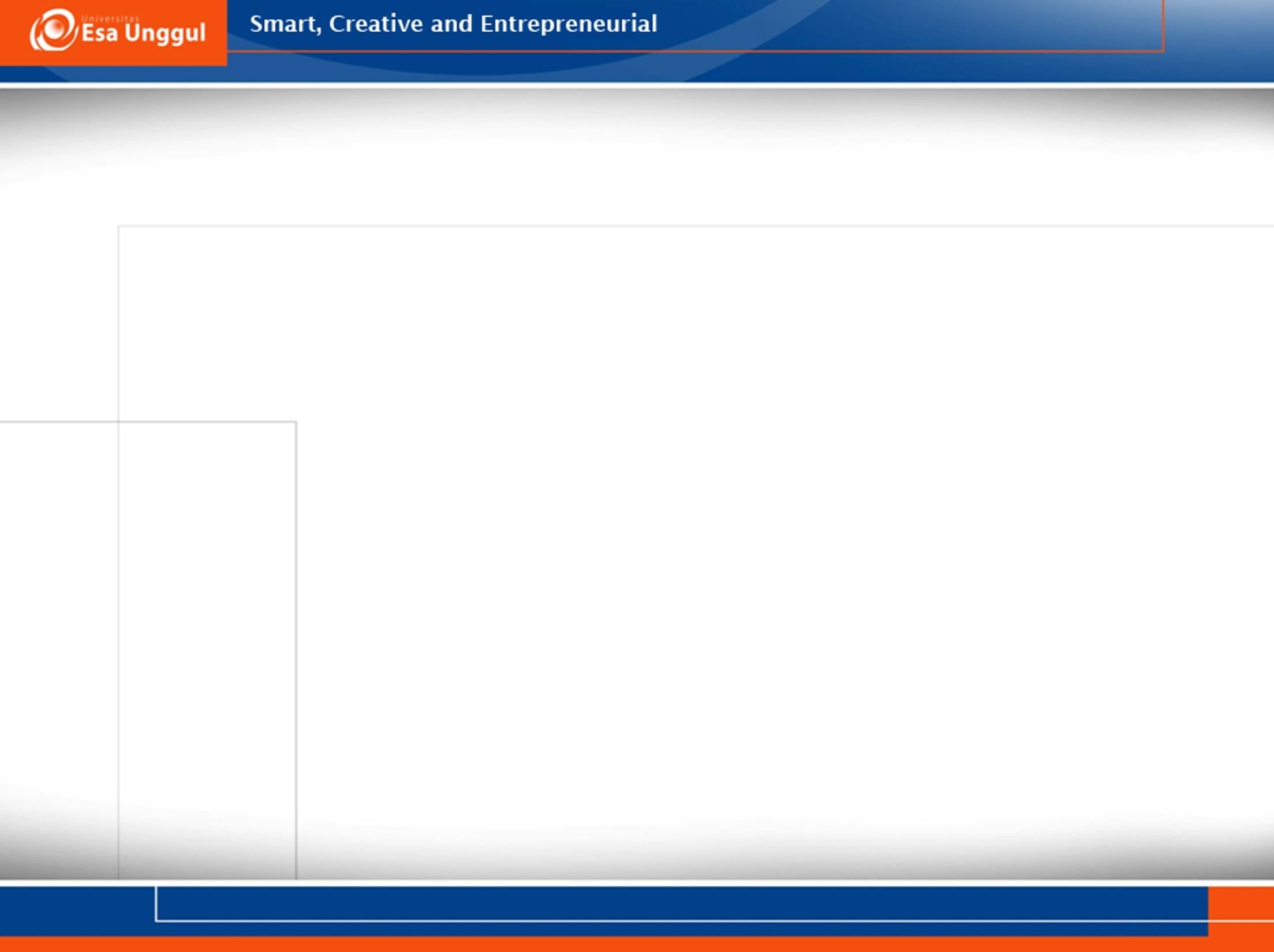 Begitupun dalam penggunaannya, pada pasal 63 ayat 5 dinyatakan bahwa asesmen psikologi perlu dilakukan oleh pihak-pihak yang memang berkualifikasi. 
Dalam asesmen harus secara akurat mendeskripsikan tujuan, validitas, reliabilitas, norma, termasuk juga prosedur penggunaan dan kualifikasi khusus yang mungkin diperlukan untuk menggunakan instrumen tersebut.
9/20/2017
wien/psi-obs/2016
2
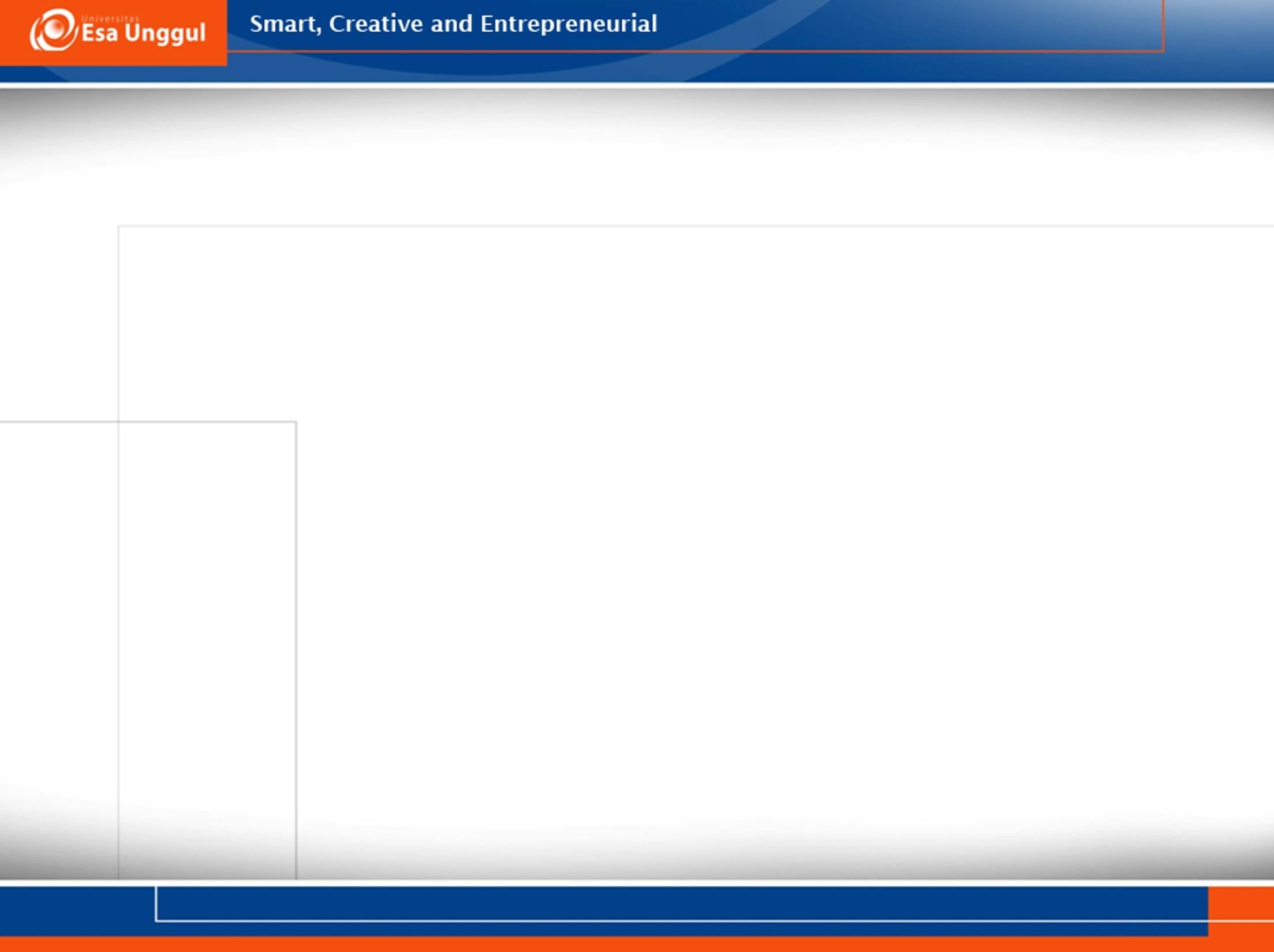 Aturan bagi Pemeriksa
Pasal 2 prinsip A ayat 4  menyadari dan menghormati perbedaan budaya, individu dan peran, termasuk usia gender identitas gender, ras, suku bangsa, budaya, asal kebangsaan, orientasi seksual, ketidakmampuan (berkebutuhan khusus), bahasa, status sosial ekonomi, serta mempertimbangkan faktor-faktor tersebut pada saat bekerja dengan orang-orang dari kelompok tersebut.
Pada pasal 2 prinsip A ayat 5  berusaha untuk menghilangkan pengaruh bias dari faktor-faktor tersebut, dan menghindari keterlibatan baik yang disadari maupun yang tidak disadari dalam aktifitas-aktifitas yang didasari oleh prasangka.
9/20/2017
wien/psi-obs/2016
3
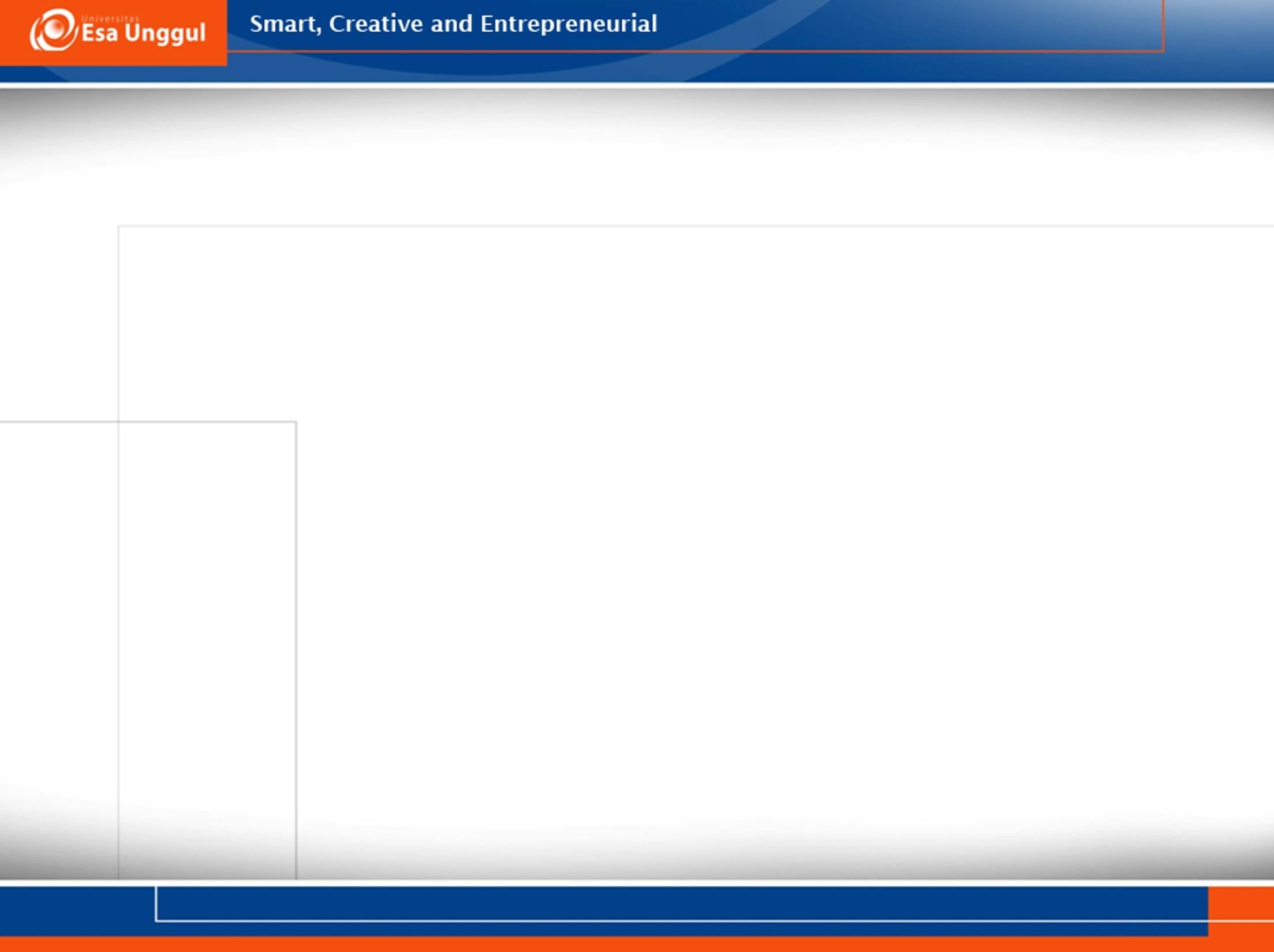 Pada pasal 2 prinsip B ayat 3  tidak mencuri, berbohong, terlibat pemalsuan, tipuan atau distorsi fakta yang direncanakan dengan sengaja memberikan fakta-fakta yang tidak benar. 
Pada pasal2 prinsip D ayat 2  menggunakan penilaian yang dapat dipertanggungjawabkan secara profesional, waspada dalam memastikan kemungkinan bias-bias yang muncul, mempertimbangkan batas dari kompetensi dan keterbatasan keahlian sehingga tidak mengabaikan atau mengarah kepada praktik-praktik yang menjamin ketidakberpihakan.
9/20/2017
wien/psi-obs/2016
4
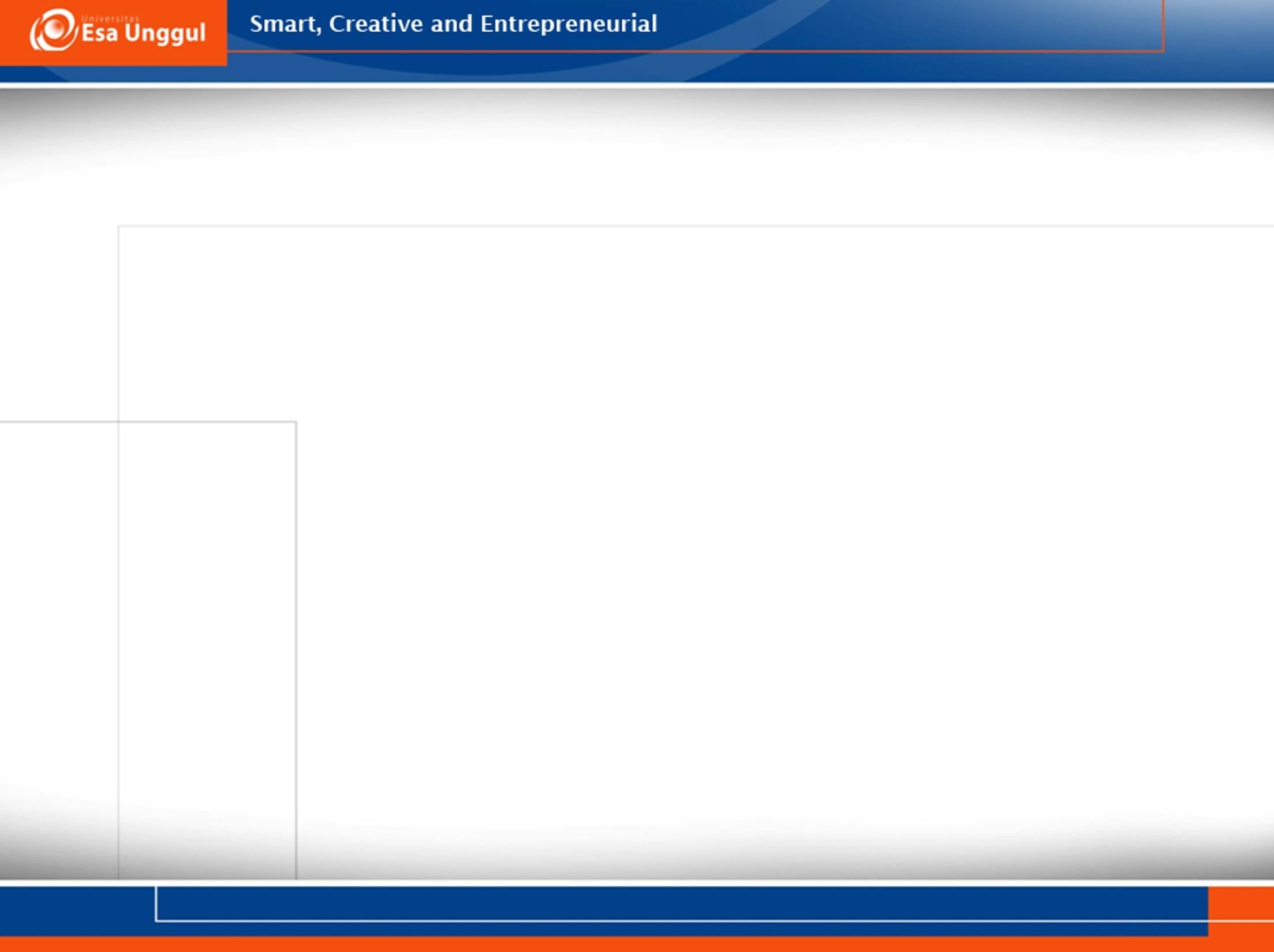 Objektivitas & Subjektivitas
Dlm objektivitas, yg terpenting adalah fakta, tidak dipengaruhi oleh perasaan pribadi dan prasangka. 
Hal2 yg dpt membantu objektivitas (de Bill, 2004):
Sepakati tujuan pengamatan.
Sepakati pertanyaan & sub-pertanyaan utk pemeriksaan.
Sepakati perilaku konkrit apa yang terkait dengan masalah yg diperiksa.
Perilaku konkrit apa yg dapat dilihat: di mana, siapa, kapan, berapa lama.
Sepakati bagaimana pengamatan akan dipetakan: sepenuhnya terorganisir dengan formulir observasi.
Mengetahui alat indra apa yg  menjadi kelebihan dan melatih diri dalam menggunakan indera lainnya.
Mengetahui di mana perhatian Anda pertama difokuskan, dan melatih diri untuk fokus perhatian pada area lain yg lambat diamati.
9/20/2017
wien/psi-obs/2016
5
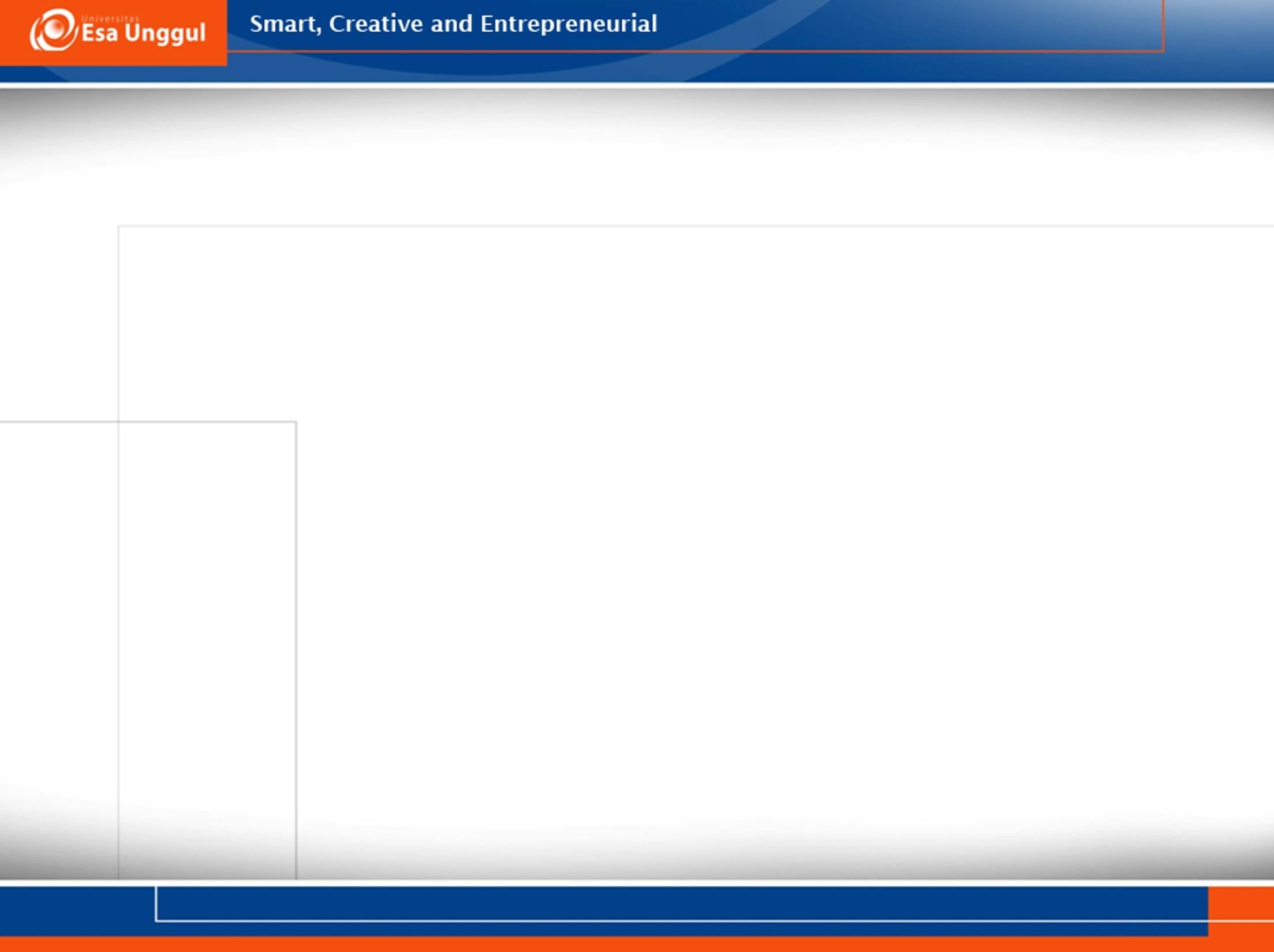 Anda dapat melatih objektivitas, tapi seiring waktu Anda akan tetap memiliki pola-pola tertentu, aksioma, dan asumsi ketika mengamati dalam praktek profesional. 
Anda akan selalu menyadari subjektivitas Anda sendiri ketika mengamati. 
Ketika Anda bekerja selama bertahun-tahun dalam kerja sama yang teratur, penting untuk mengamati cara Anda lagi dalam melakukan pemeriksaan secara menyeluruh.
9/20/2017
wien/psi-obs/2016
6
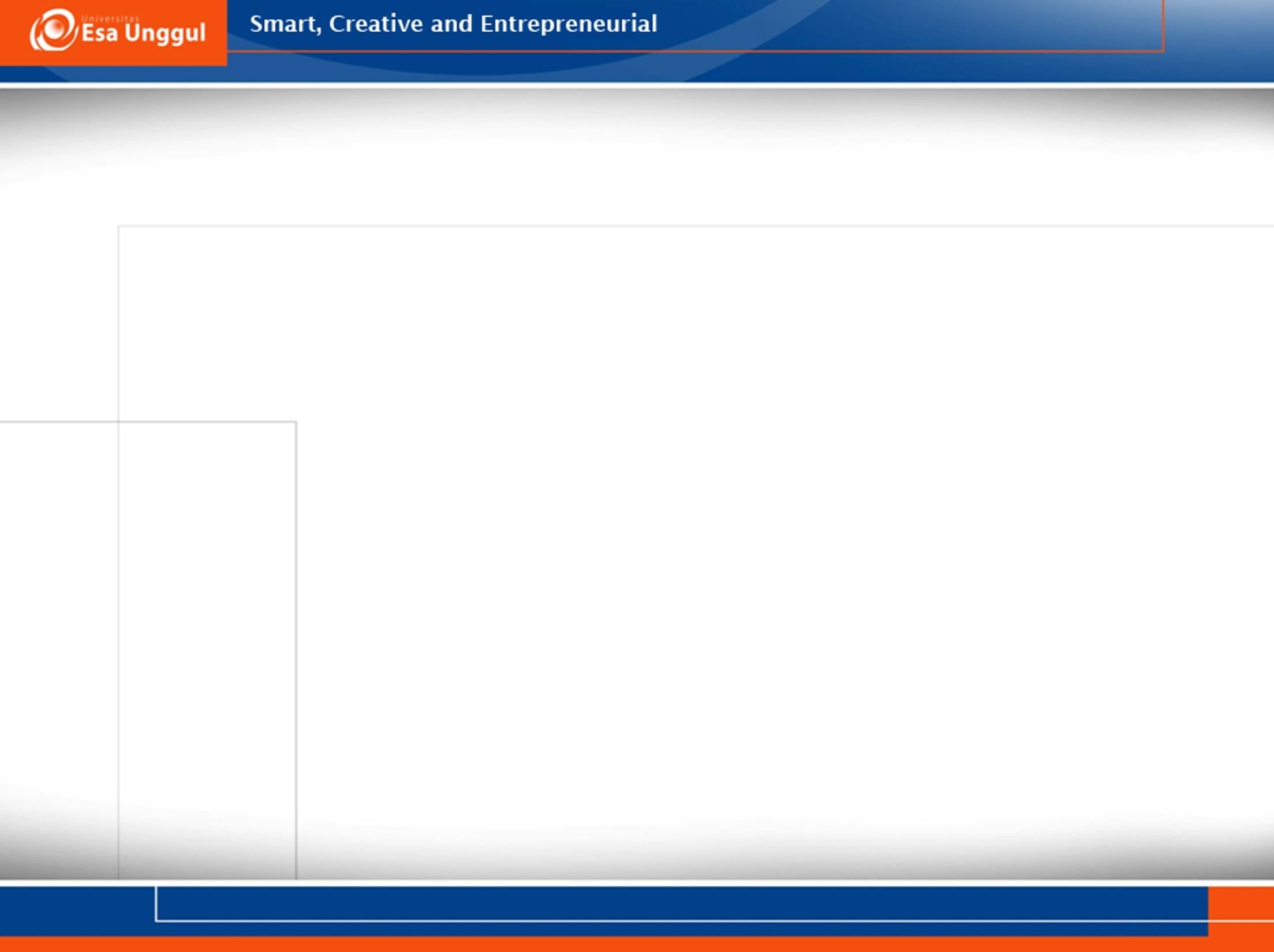 Objektivitas, yang didefinisikan sebagai 'tidak dipengaruhi oleh perasaan pribadi atau prasangka’ sebenarnya sulit dicapai. 
Setiap pengamatan dipengaruhi oleh perasaan Anda sendiri, dengan ide-ide Anda sendiri, prasangka dan pengalaman.
Namun, jika Anda menyadari hal itu, Anda sudah satu langkah lebih dekat ke tujuan untuk mengamati seobjektif mungkin.
9/20/2017
wien/psi-obs/2016
7
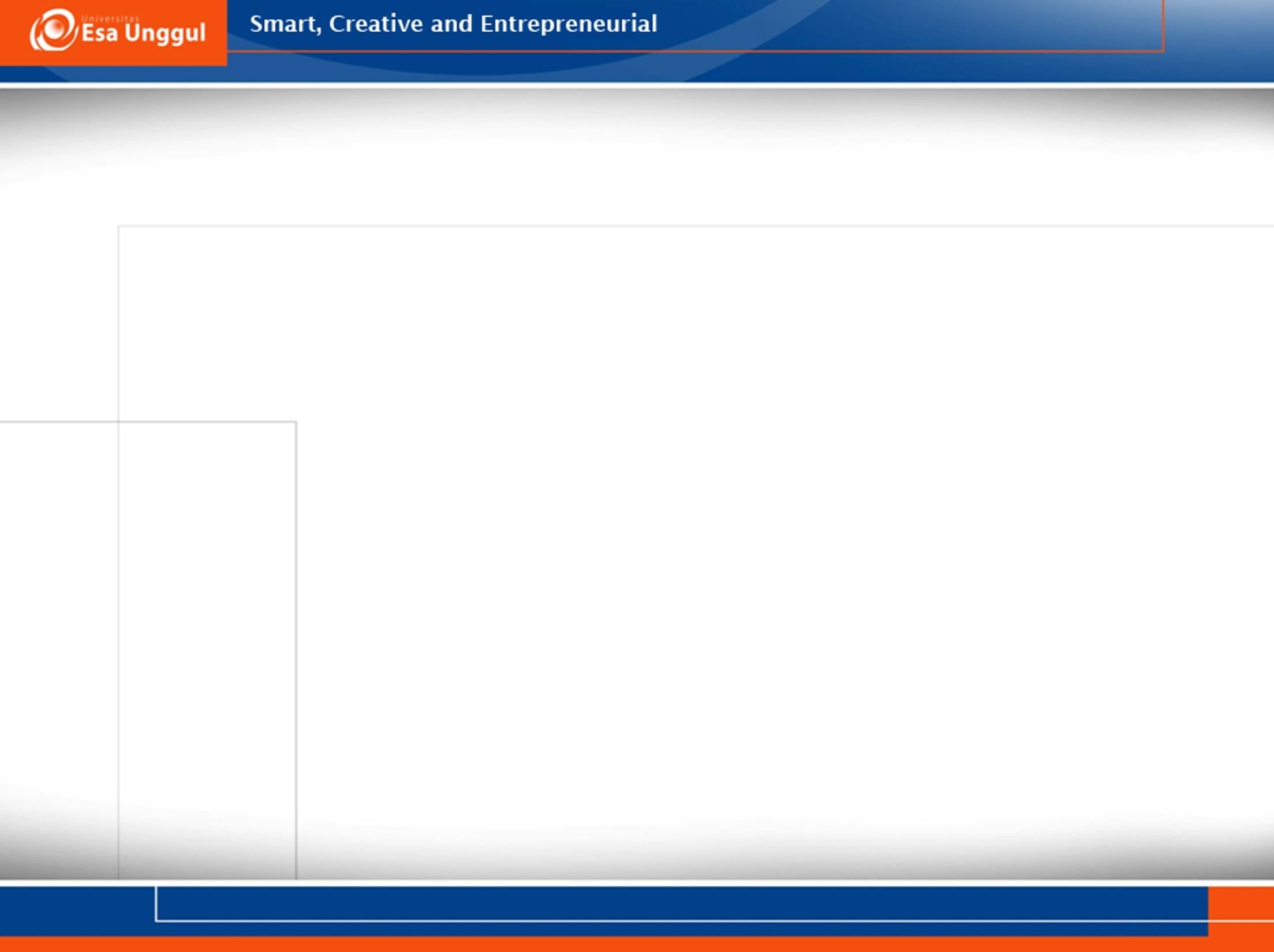 Observer-bias
Istilah Observer-bias mengacu pada kesalahan yang dibuat oleh pengamat pada  pengamatannya. 
Secara harfiah berarti penyimpangan dari pengamat,  cenderung untuk pergi dari tujuan pengamatan dengan cara tertentu.
9/20/2017
wien/psi-obs/2016
8
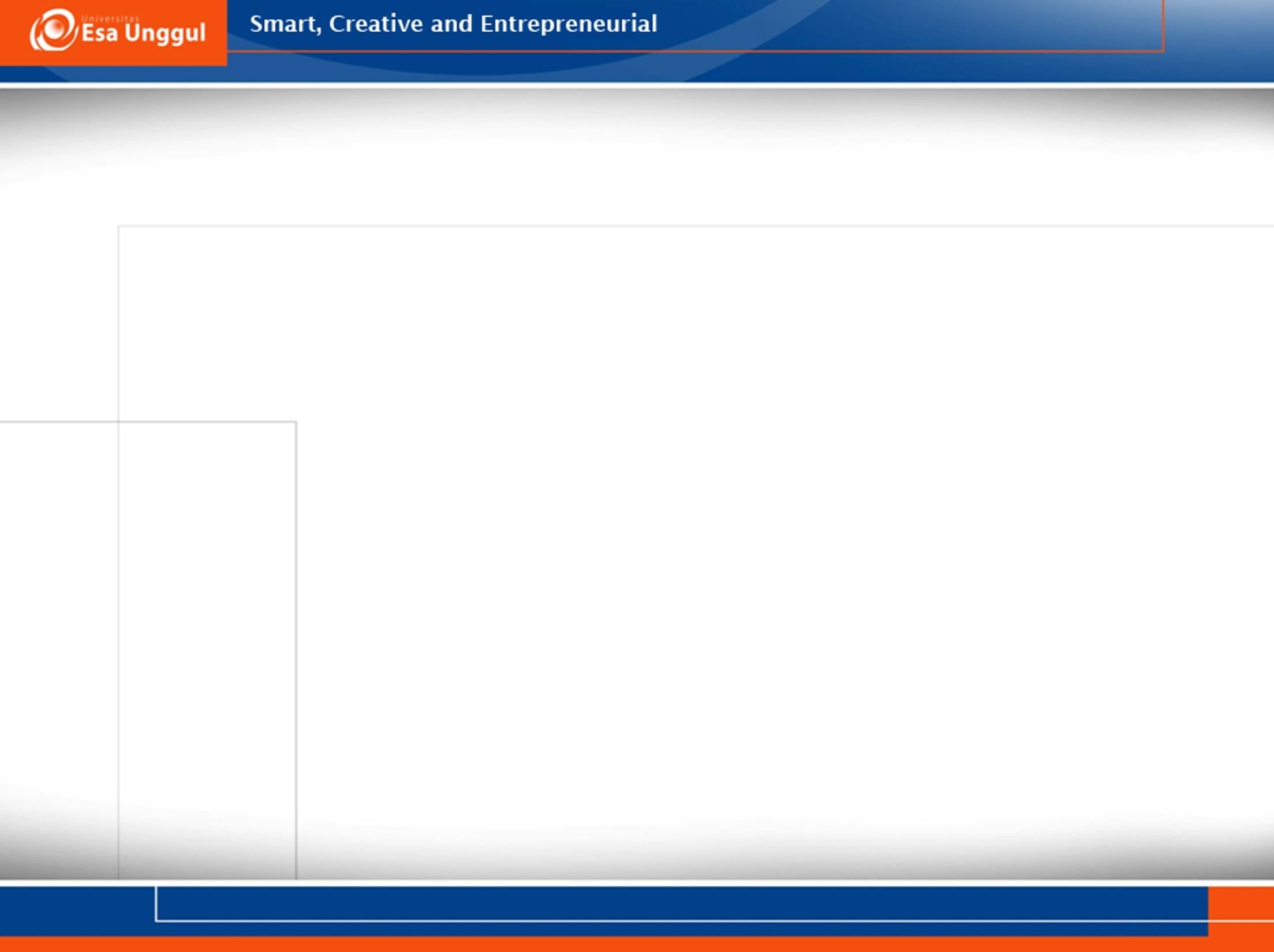 Penyebab Pengamat Bias
Perhatian  perhatiannya ke hal-hal tertentu/orang.
Seleksi  melihat terutama pd sesuatu yg menarik minatnya, dan hanya menggunakan satu alat inderanya, yg lain tdk digunakan.
Persepsi  ketika mengubah stimulus menjadi unit yang berarti, pengamat menggunakan asosiasi, kenangan dan maknanya sendiri.
Tempat  dipengaruhi oleh lingkungan di mana ia mengamati.
Waktu  dipengaruhi oleh waktu pengamatannya. Apa yang pertama dan terakhir kali dapat diingat, tapi apa yang ada di antaranya  banyak yg cepat dilupakan.
Apa yg diamati sebelumnya   mempengaruhi pengamatan berikutnya. Misal: jika sebelumnya telah mengamati perilaku yang sangat agresif, perilaku lain yg kemudian muncul akan diamati sebagai santai.
Keadaan pribadi  bagaimana kehidupannya, situasinya hari itu dapat berdampak pada pengamatan dan persepsinya.
9/20/2017
wien/psi-obs/2016
9
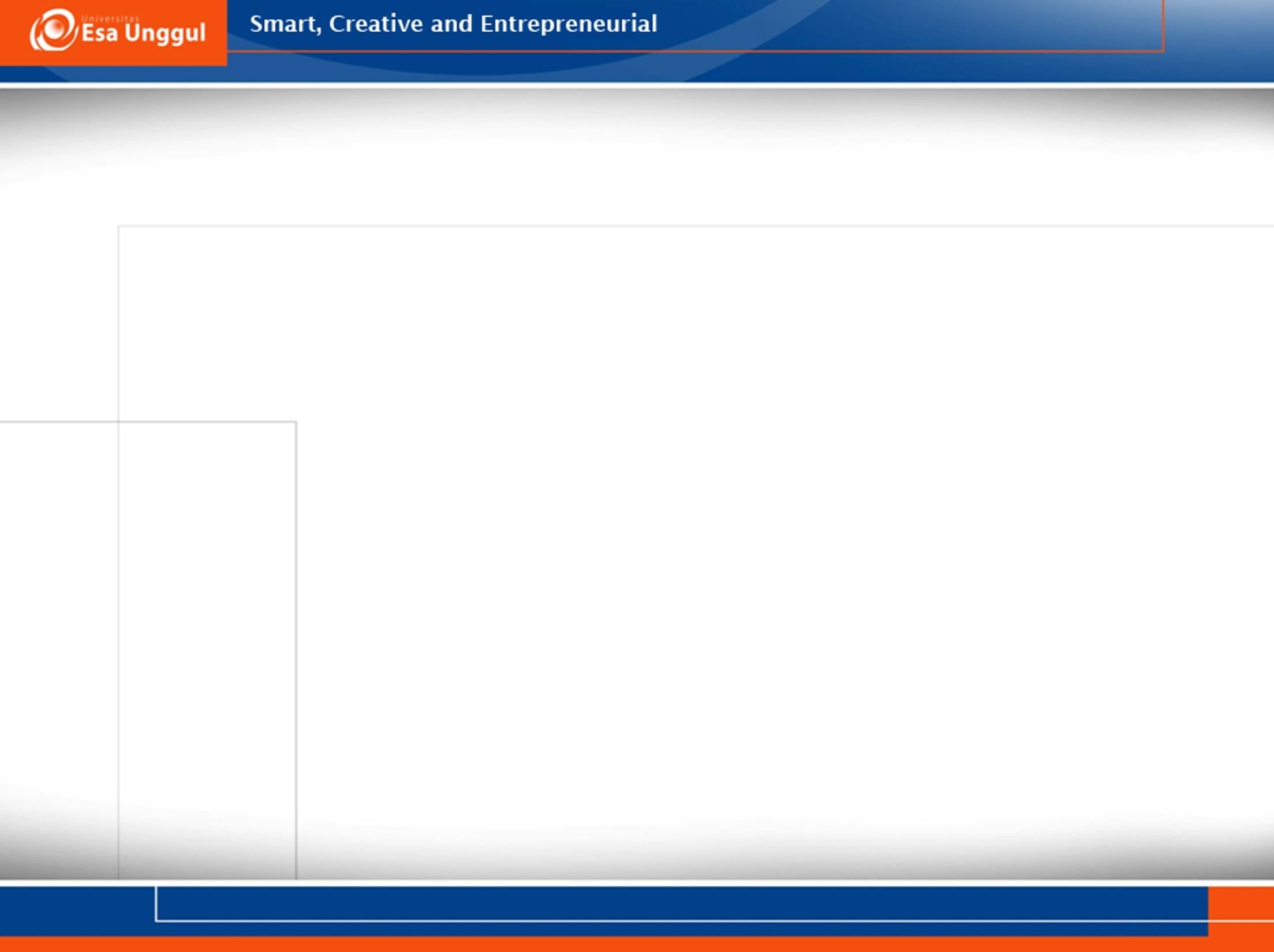 Reliabilitas Observasi
Reliabilitas observasi  pengulangan untuk hasil yang sama dari pengamatan.
Pengamatan lebih reliabel (dapat diandalkan) jika hasilnya sesuai ketika dilakukan pengulangan pengamatan. 
Melalui pelatihan dari para pengamat, Anda dapat melakukan peningkatan reliabilitas. 
Salah satu kemungkinan adalah berlatih dengan CD-ROM. Anda selalu dapat melakukan lagi pengamatan yang sama. Hal ini memberikan indikasi reliabilitas pengukuran pengamatan Anda.
Keandalan akan terkait dengan tujuan dan pertanyaan observasi.
9/20/2017
wien/psi-obs/2016
10
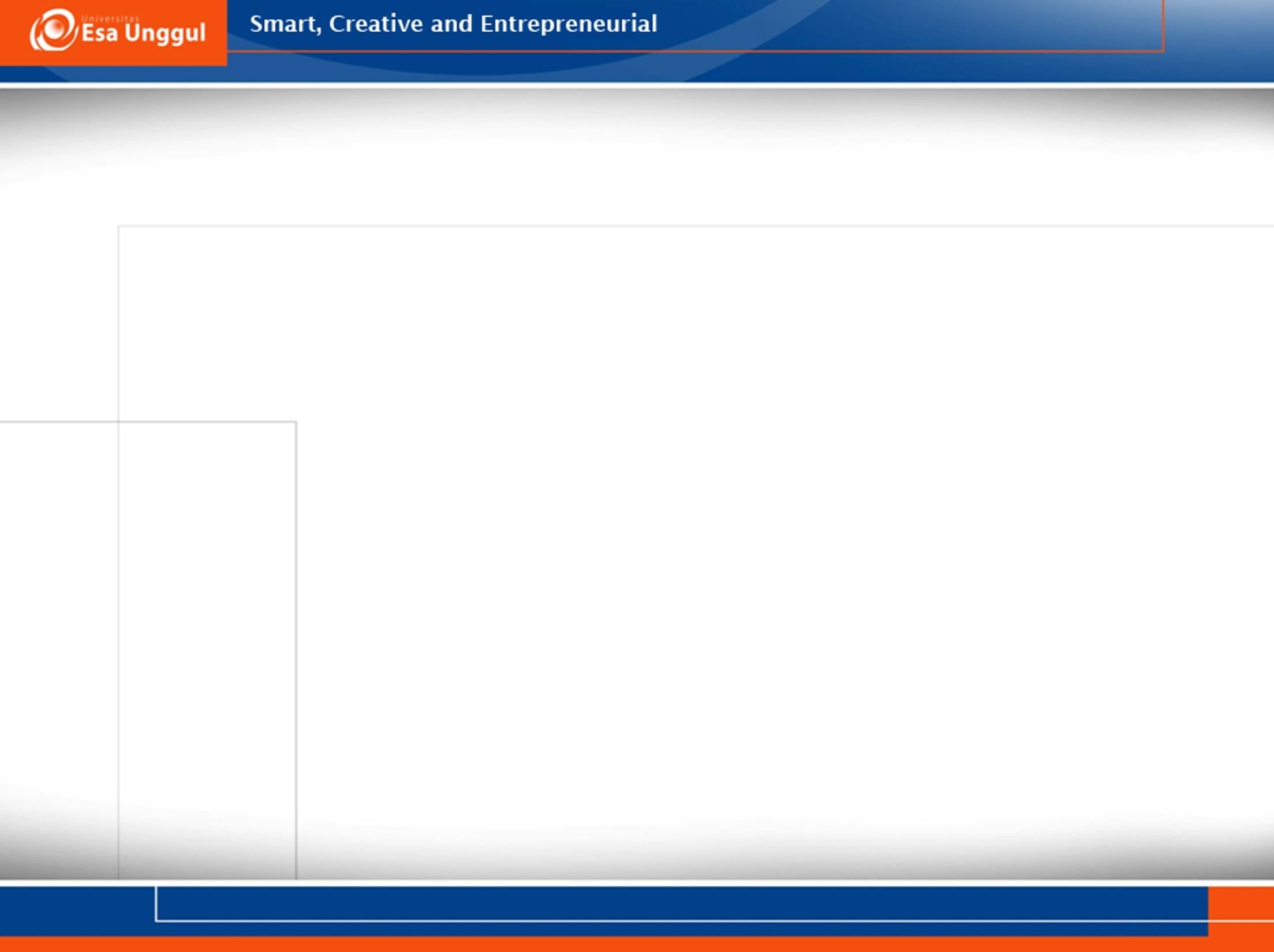 Inter- dan Intra-Reliabilitas Observasi
Reliabilitas hubungannya dengan pengulangan dari observasi untuk hasil yang sama. Ada 2 jenis reliabilitas:
Inter-Reliabilitas observasi adalah tingkat kesamaan antara pengamatan beberapa pengamat.  Misal: mengamati situasi yg sama melalui CD-ROM.  Jika data yg diperoleh dari beberapa pengamat itu cocok (sama), maka inter-reliabilitas observasinya tinggi. Ini adalah reliabilitas antara beberapa pengamat.
Intra-reliabilitas Observasi adalah tingkat kesamaan pengamatan pada pengamat tunggal. Misal: penghitungan seberapa sering seorang anak gelisah dengan jari-jarinya bergerak pada sesuatu. Pengamat dapat memeriksa sendiri seberapa besar intra-reliabilitas observasinya, yaitu ketika hasil penghitungannya tetap sama. Intra-reliabilitas observasi menyangkut reliabilitas (keandalan) pengamat.
Melalui pelatihan dan kesepakatan yang jelas tentang tujuan pengamatan, pertanyaan objektif, perilaku konkrit, dan formulir observasi dapat memperbesar kedua reliabilitas observasi.
9/20/2017
wien/psi-obs/2016
11
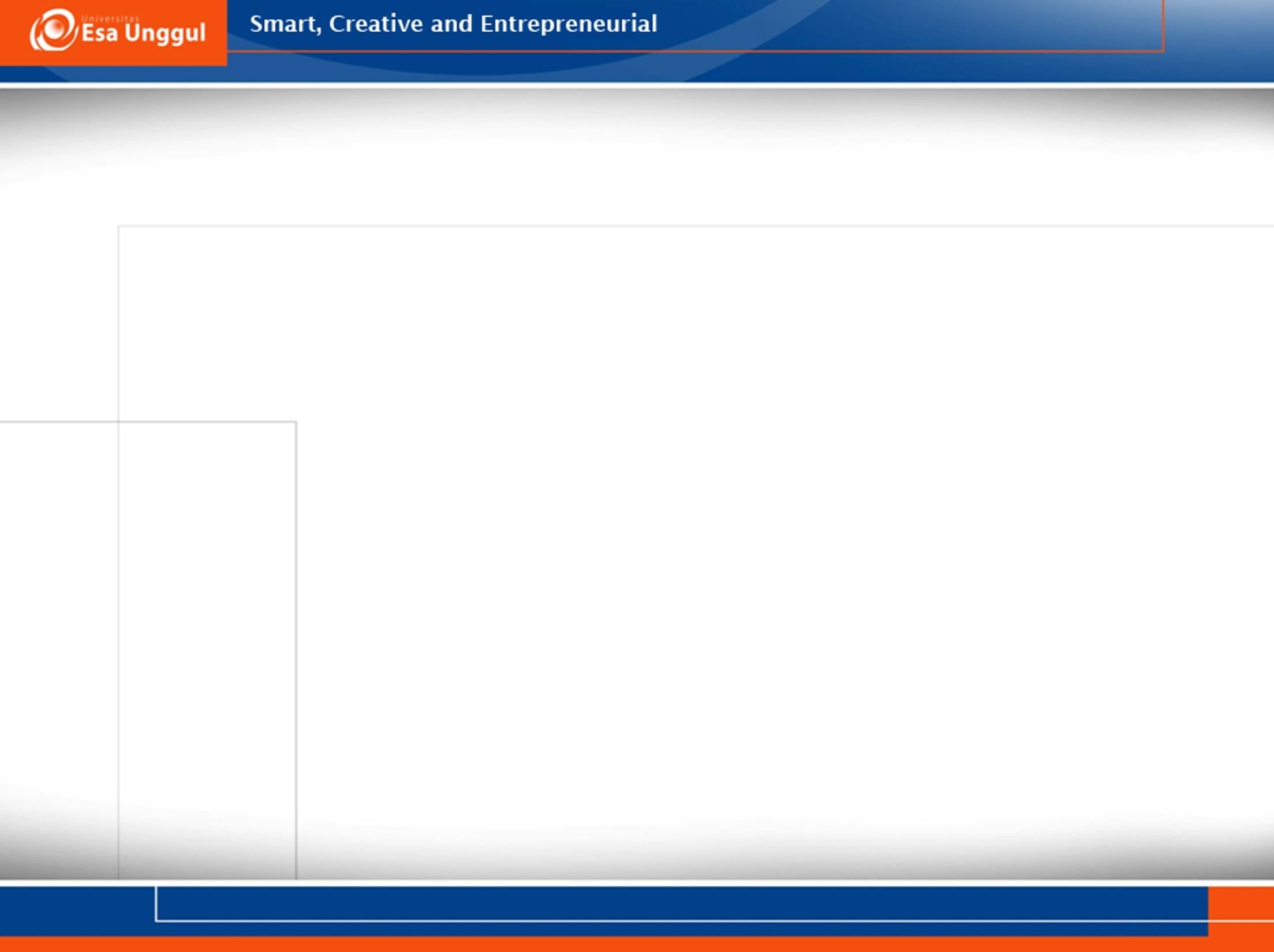 Validitas Observasi
Validitas observasi  pengamatan ini berlaku jika Anda mengukur apa yang ingin diukur. 
Caranya, Anda telah mendeteksi unsur perilaku yang sebenarnya. Misal: Tim Pengamat ingin mengukur seberapa seseorang menderita efek samping dari obatnya, pengukuran ini berlaku jika perilaku yg diamati sebenarnya efek samping dari obat. Jika perilaku yang diamati adalah karena sesuatu yang lain, maka ada pengukuran non-valid.
Validitas ini sebagian karena reliabilitas, karena observasi yang tidak reliabel tidak akan berlaku. 
Namun juga mungkin bahwa pengukuran pengamatan sangat reliabel, tapi tidak valid. Pengamatan berulang hasilnya sama, namun tidak mengukur hal yg ingin diukur.
9/20/2017
wien/psi-obs/2016
12
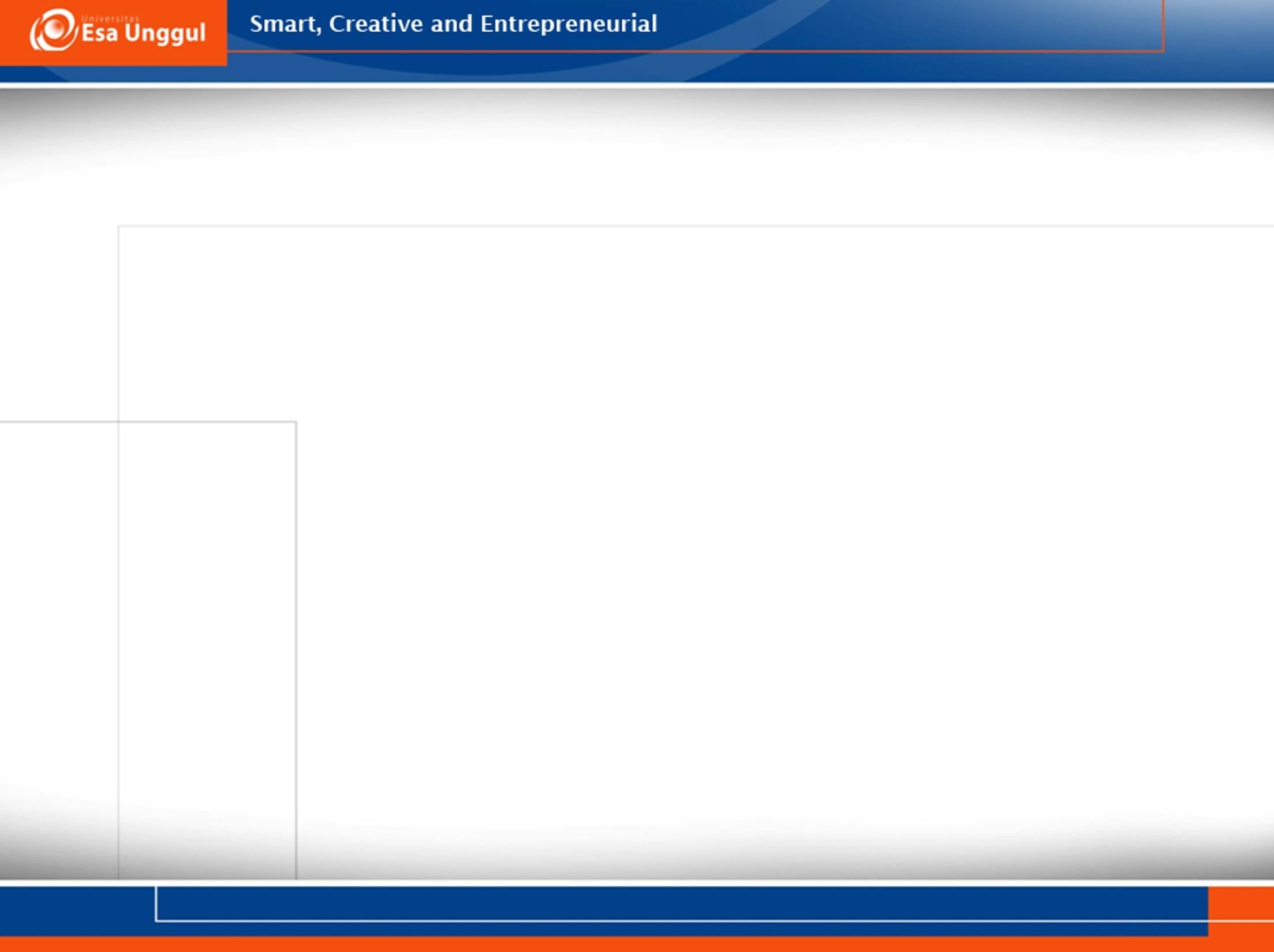 Contoh: Tim pengamat ingin menentukan apakah penduduk tertentu bunuh diri. Untuk itu, anggota tim telah merancang bentuk observasi. Setiap malam jam 20:00-20:15 telah dihitung seberapa sering orang yg diamati meletakkan kakinya di atas meja. Ada rekaman videonya. Selama satu minggu (yaitu tujuh kali seperempat jam) membuat rekaman video. Setelah itu, video ditampilkan ke tim yang semua orang menjaga penghitungannya. Hasilnya semua sama. Setiap anggota tim mencapai angka yang sama. Pengamatan tsb reliabel (dapat diandalkan). Namun, pengamatan tsb tidak valid, karena perilaku ‘meletakkan kaki di atas meja" tidak mengukur tingkat bunuh diri.
9/20/2017
wien/psi-obs/2016
13
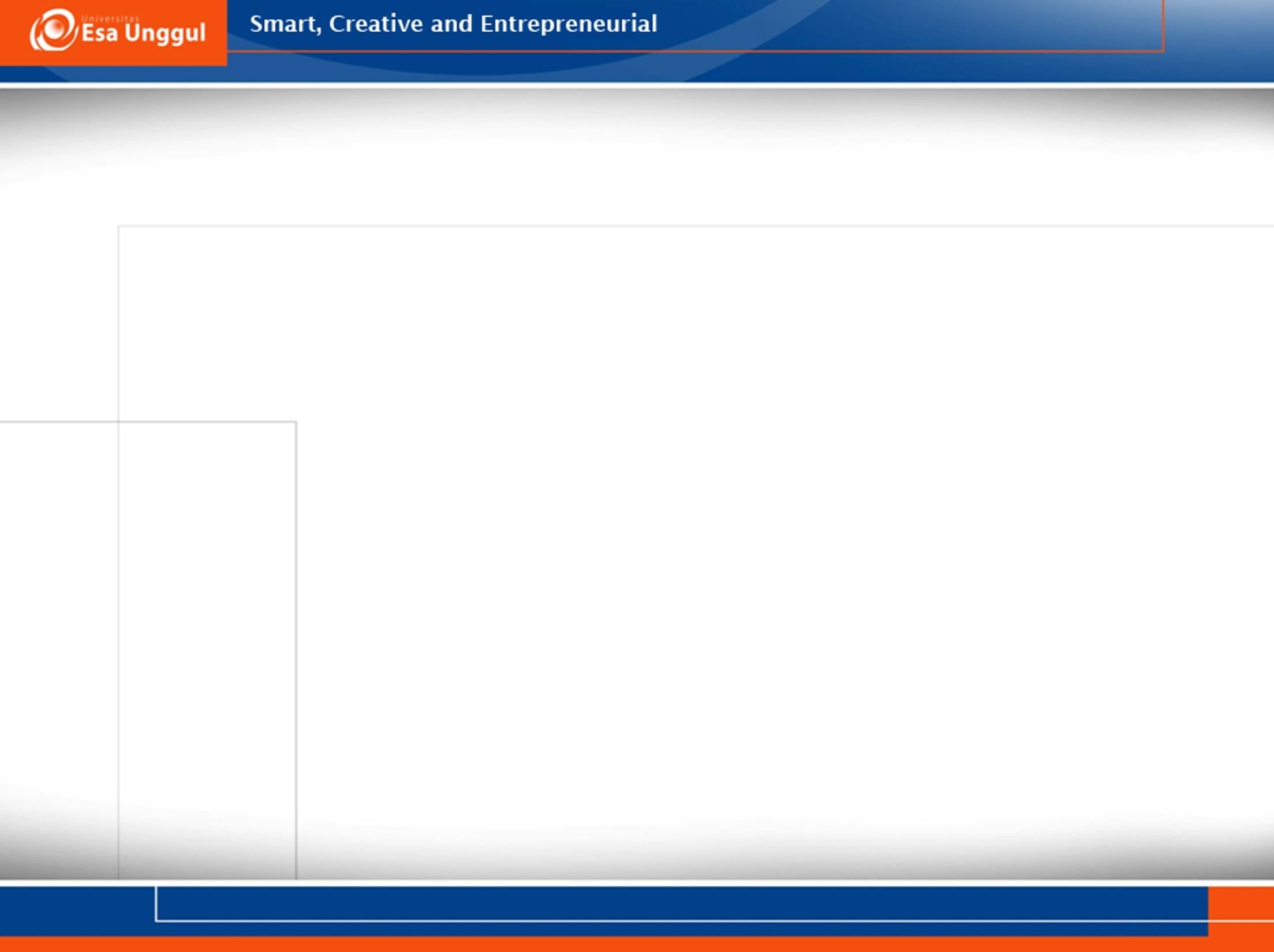 Mengukur validitas observasi sulit. 
Perlu formulasi tentang ‘pengamatan valid’ sebelum dilakukan pengamatan  operasionalisasi.
Misal: Jika Anda ingin tahu apakah penduduk lelah. Anda perlu mengoperasionalisasikan kata 'lelah‘ dalam perilaku tertentu, misalnya: menguap, tidur, kepala diletakkan di atas meja. Jika hal itu dilakukan dengan lebih hati-hati, maka validitas akan semakin besar. 
Banyak konsep telah dioperasionalkan. Ada penelitian tentang konsep tertentu (misalnya, depresi). Jika penelitian tersebut secara ilmiah relevan dan dianggap serius, mereka akan sangat hati-hati menyusun operasionalisasi konsep. Konsep depresi dioperasionalisasikan ke dalam tindakan nyata. Jika seorang pengamat ingin mengamati apakah seseorang mengalami depresi, ia dapat menggunakannya (secara ilmiah telah diteliti dan divalidasi).
9/20/2017
wien/psi-obs/2016
14
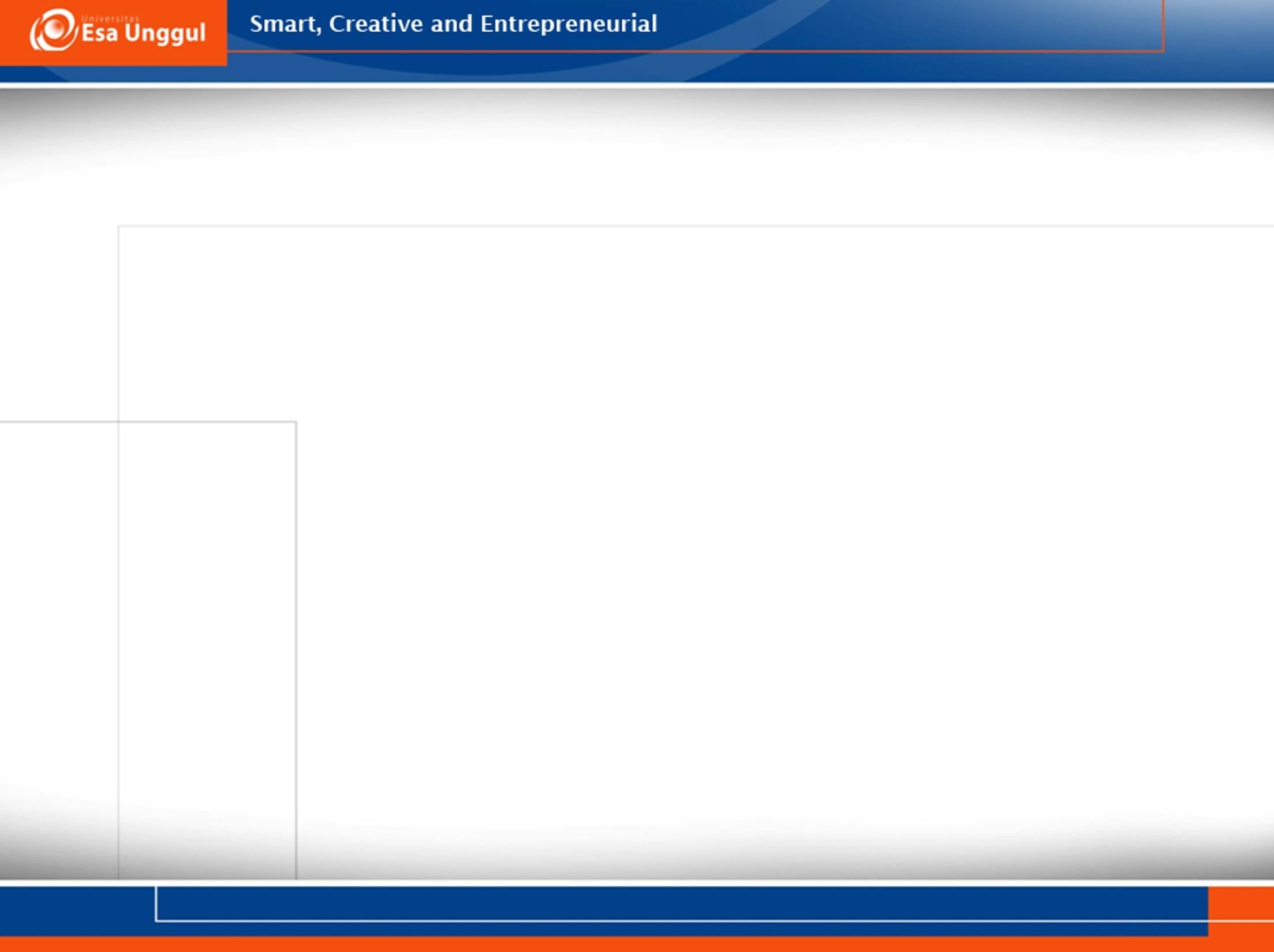 Jenis validitas observasi
Berikut ini adalah yang paling umum:
Validitas konstruk Anda mengukur apa yang Anda ingin mengukur. Misal: pengamatan pd efek samping obat, perilaku yg diamati memang efek samping dari obat?
Validitas konten (isi)  apa isi dari pengukuran. Misal: semua reaksi obat yang merugikan akan dihitung atau ada seleksi?
Validitas prediktif  bagaimana memprediksi pengamatan perilaku di masa depan? 
Validitas Concurrent (pesaing)  bagaimana memprediksi pengamatan perilaku di masa sekarang, misalnya, dibandingkan dengan data lain pada perilaku yang sama?
9/20/2017
wien/psi-obs/2016
15
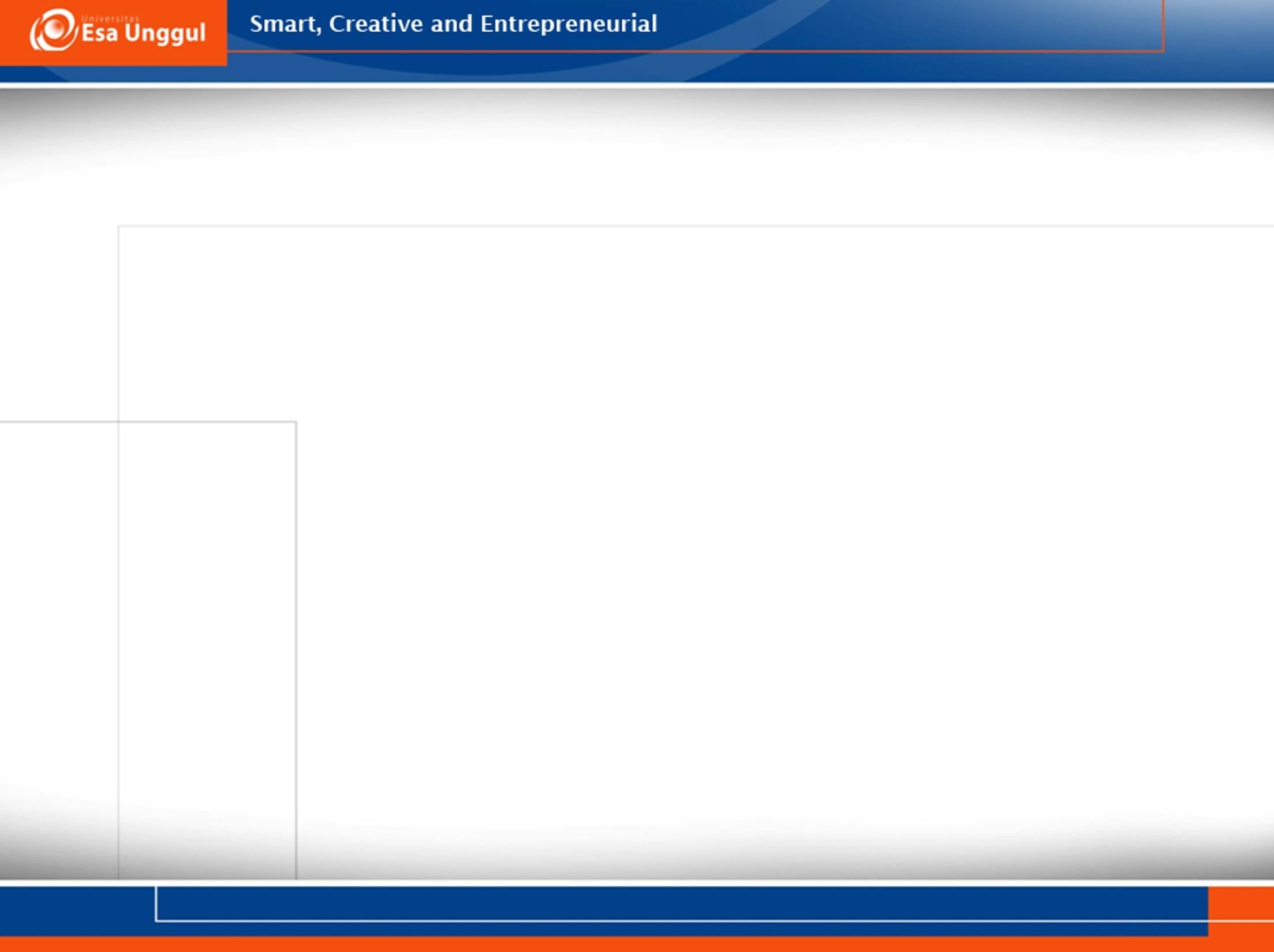 Latihan
Mengamati perilaku melalui CD-Rom
9/20/2017
wien/psi-obs/2016
16